What is the State of Our Nature?
The Political Thoughts of Thomas Hobbes and John Locke
Essential Question
How much authority should a government have?
Lesson Objectives
Explain the idea of the social contract. 
Analyze limits on government authority.
Why Do People Create Governments?
In pairs, brainstorm a few reasons that explain why people create governments.
Share out what you and your partner come up with.
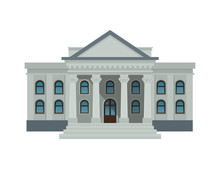 [Speaker Notes: Public Domain Pictures (n.d.) Public institution building. [Graphic image]. https://publicdomainpictures.net/en/view-image.php?image=13466&picture=government-building]
T-Chart: Democracies and Monarchies
Watch the videos about two different types of governments:
Monarchy 
Democracy 
As you watch, fill out the T-Chart with information you learned about each type of government.
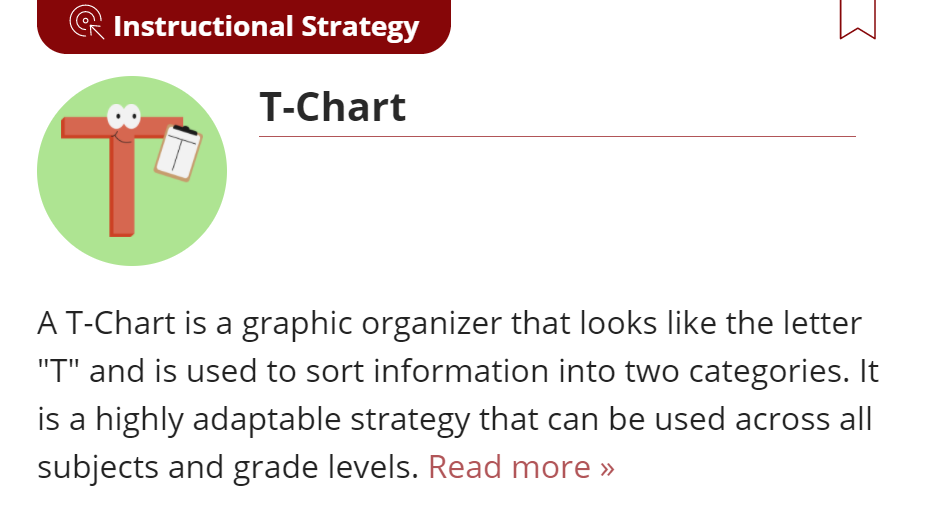 [Speaker Notes: https://learn.k20center.ou.edu/strategy/86]
T-Chart Video: All Hail the King! What is a Monarchy?
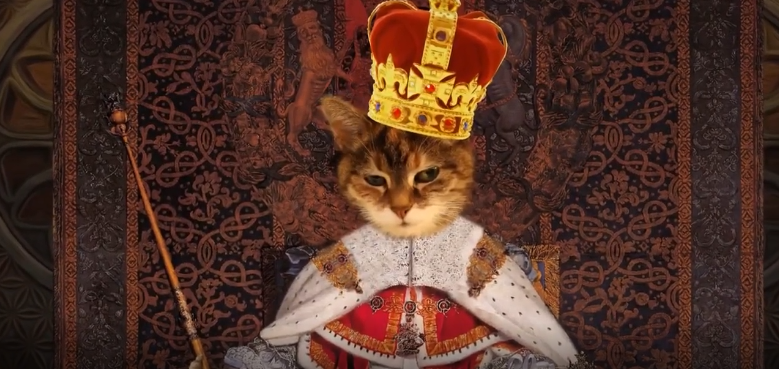 [Speaker Notes: Original PBS url: https://oeta.pbslearningmedia.org/resource/all-hail-the-king-what-is-a-monarchy-video/wviz-politics-on-point/ 
image from video]
T-Chart Video: This is What Democracy Looks Like.
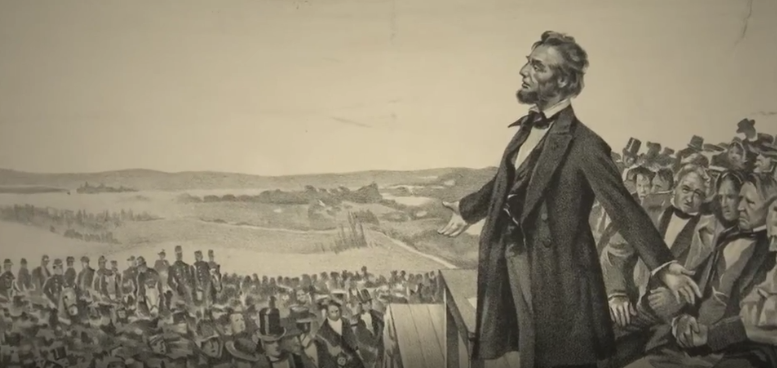 [Speaker Notes: https://oeta.pbslearningmedia.org/resource/this-is-what-democracy-looks-like-video/wviz-politics-on-point/ 
image from video]
T-Chart: Democracy and Monarchy
Share your T-chart with a partner. 
Compare the information you both found.
What are the major differences between  a monarchy and a democracy?
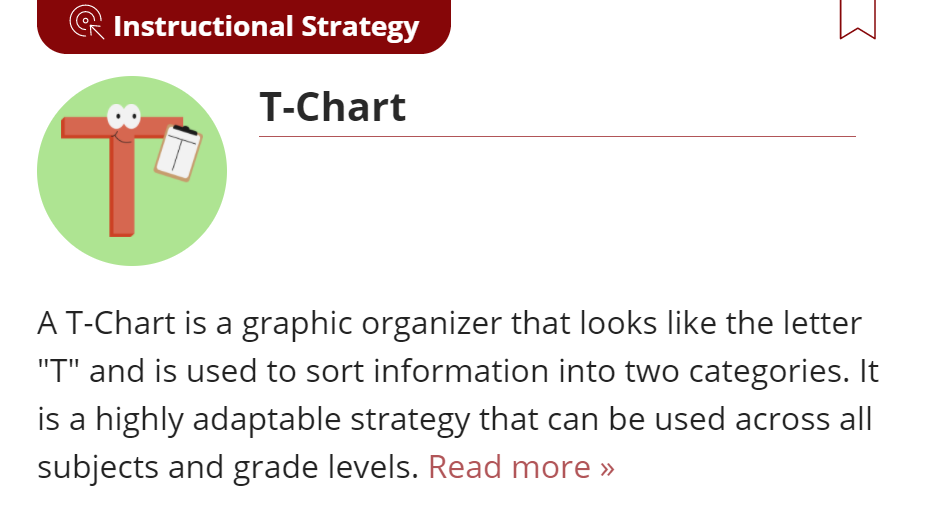 [Speaker Notes: https://learn.k20center.ou.edu/strategy/86]
Thomas Hobbes (1588 - 1679)
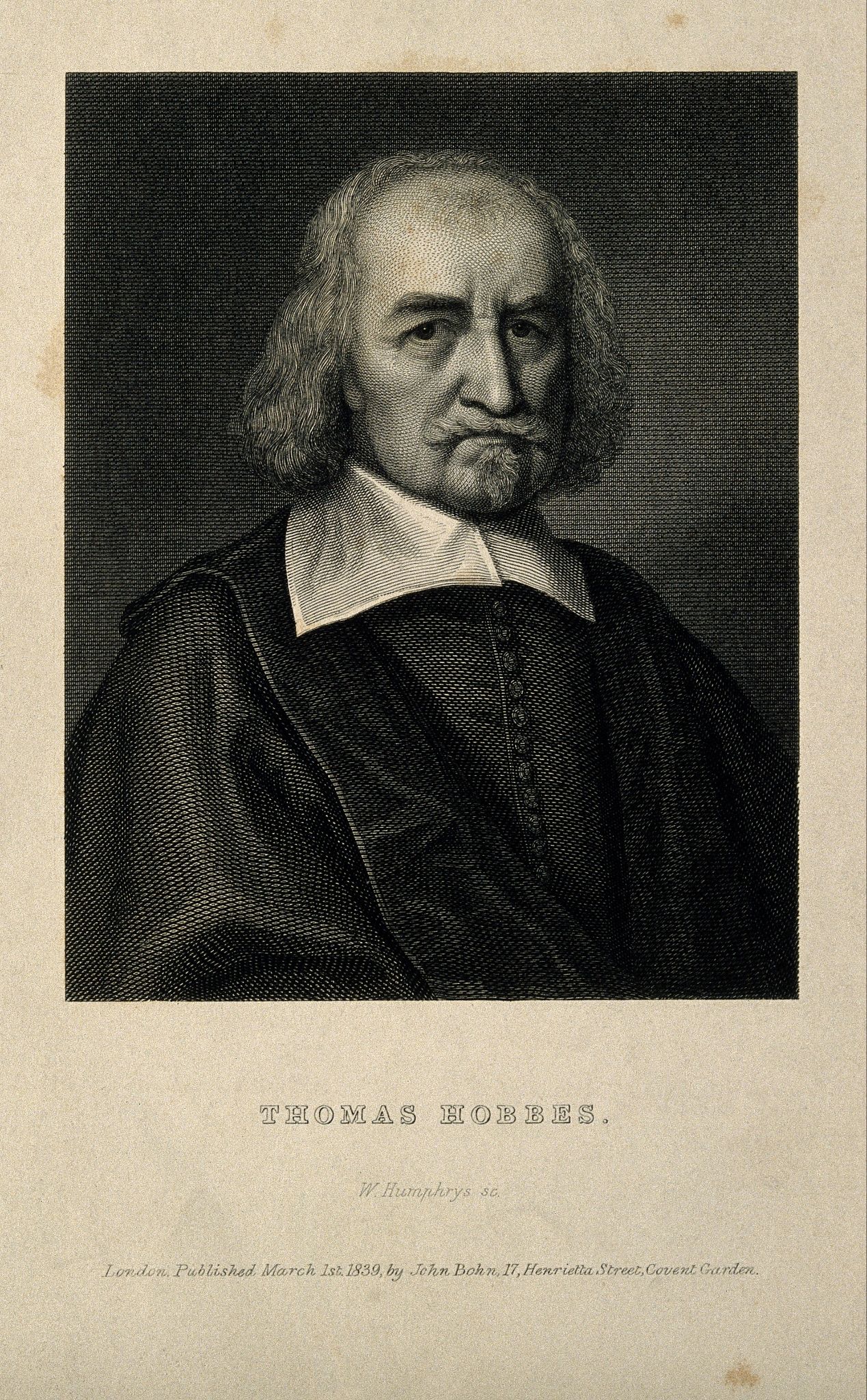 Thomas Hobbes lived in England from 1588-1679. 
Of his many books, his most famous is Leviathan, which is about his ideas on government.
Hobbes wrote Leviathan during the English Civil War (1642-1651).
The Civil War, mainly over governance and religious freedom, lasted 9 years,  and greatly influenced his opinions.
[Speaker Notes: Wikipedia. (n.d.) Thomas Hobbes. [Digital Image]. https://en.wikipedia.org/wiki/Thomas_Hobbesedia]
John Locke (1632 - 1704)
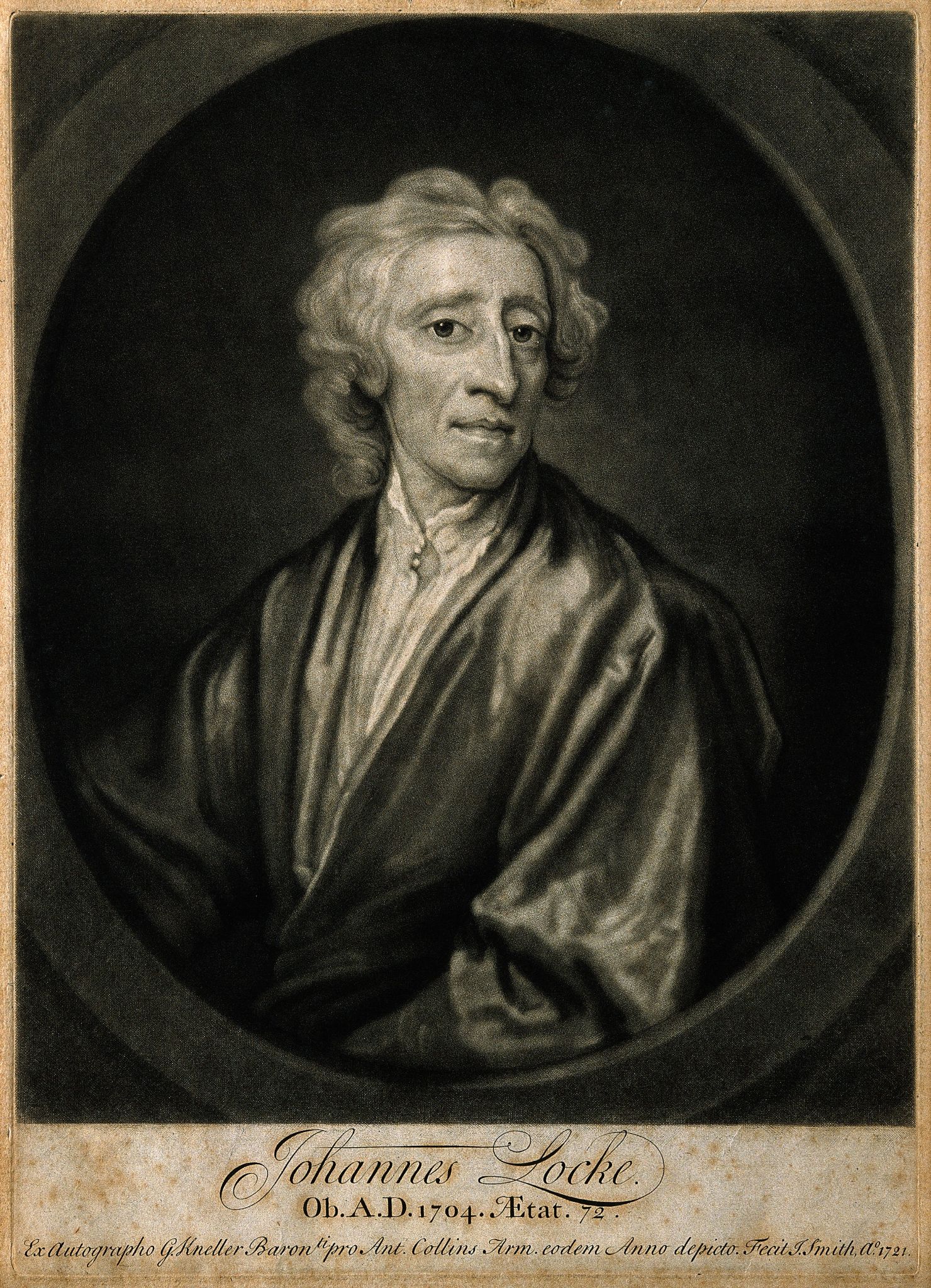 John Locke lived from 1632-1704. 
Like Hobbes, Locke wrote many books, including Two Treatises of Government, which was influential in the formation of many governments.
[Speaker Notes: Wikipedia. (n.d.). John Locke. [Digital Image]. https://en.wikipedia.org/wiki/John_Lockeia]
Points of Most Significance (POMS):The Philosophies of Hobbes and Locke
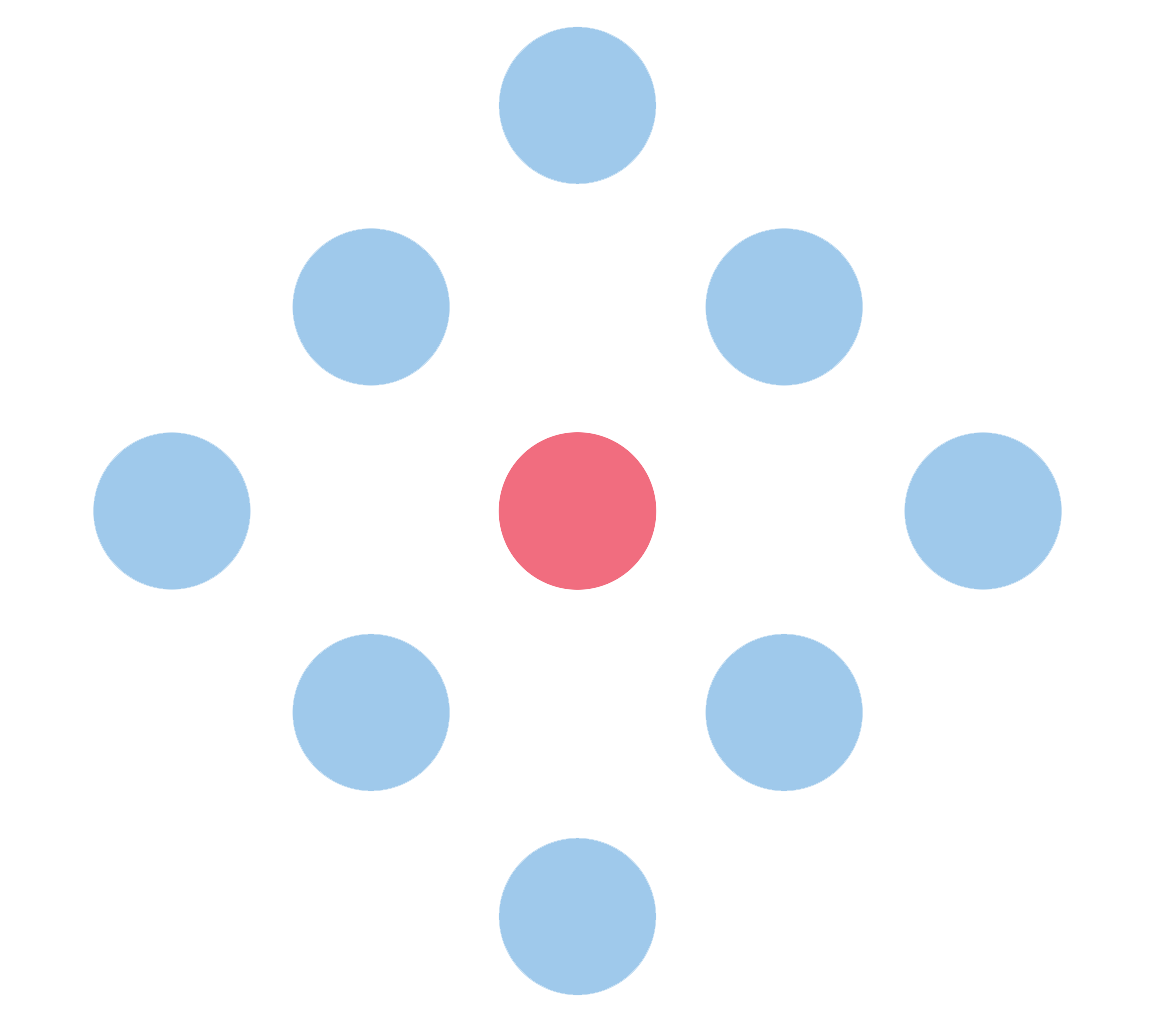 Read “The Philosophies of Hobbes and Locke” handout.
Develop a one-sentence summary of the most important part of the handout.
Share out your summaries.
[Speaker Notes: https://learn.k20center.ou.edu/strategy/101]
Debate Team Carousel
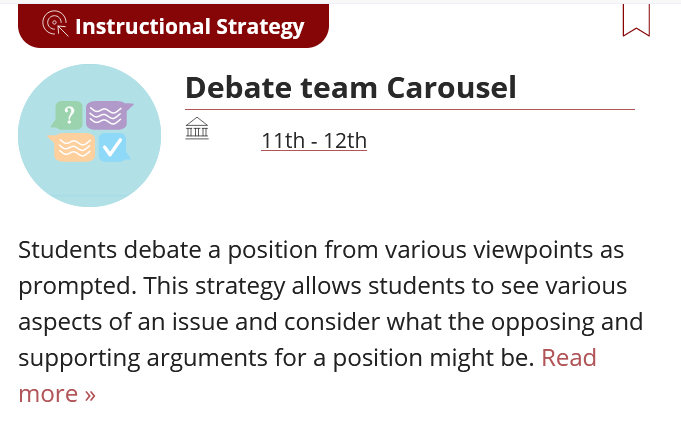 Gather in groups of 4.
In your group, discuss Hobbes’ and Locke’s arguments, using the Debate Team Carousel handout.
Examine the question:  “Who was right about how much power a government should have? Hobbes or Locke?”
[Speaker Notes: https://learn.k20center.ou.edu/strategy/110]
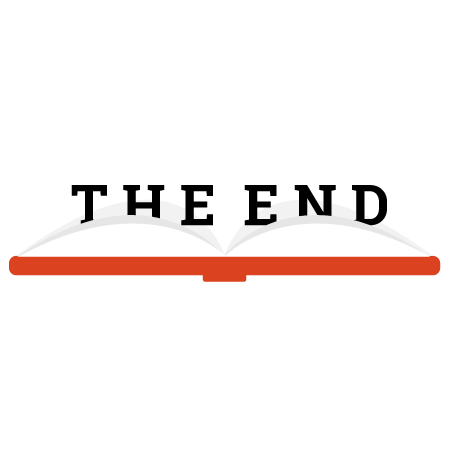 Six-Word Memoirs
Use sticky notes to create two six- word memoirs, summaries of no more than six words.

One from the perspective of Hobbes 
One from the perspective of Locke.
[Speaker Notes: https://learn.k20center.ou.edu/strategy/130]